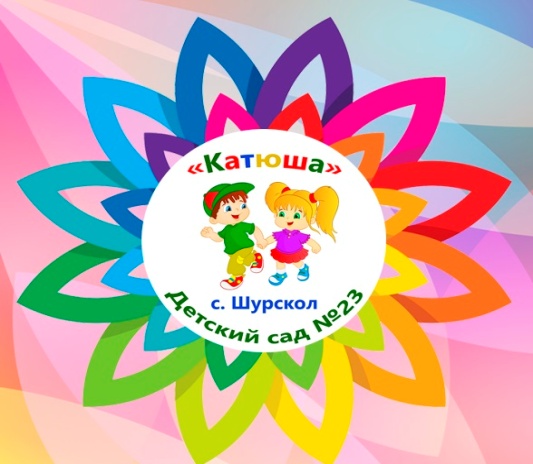 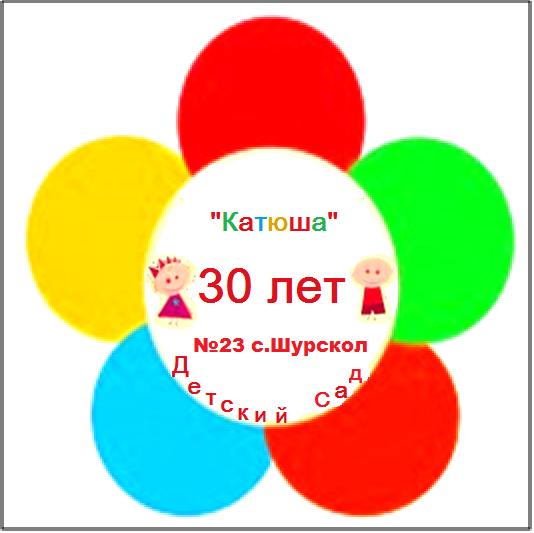 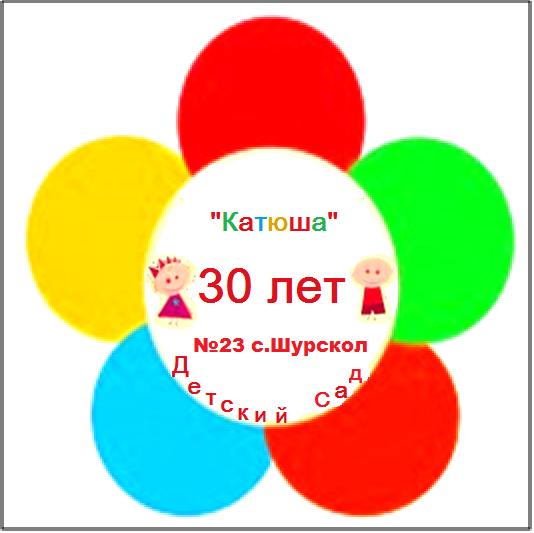 Муниципальное дошкольное образовательное учреждение 
«Детский сад №23 с. Шурскол»
МОДЕЛЬМЕТОДИЧЕСКОЙРАБОТЫ
Старший воспитатель ДОУ, высшая квалификационная категория
           Бредихина Л.А.
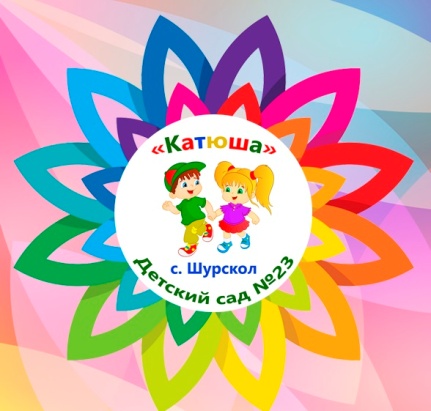 РАБОТА МЕТОДИСТА-
Интересна и сложна, 
      это творчество прекрасно 
все черпается до дна.
Педсоветы, семинары, 
все дела, дела, дела.
РАБОТА МЕТОДИСТА-
Креативная страна!
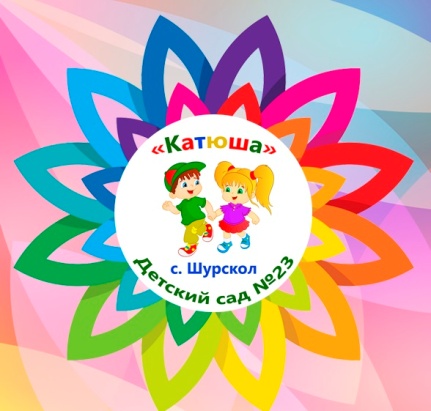 ЦЕЛЬ  МЕТОДИЧЕСКОЙ РАБОТЫ:
Совершенствование качественного воспитательно образовательного процесса, его постоянное саморазвитие на основе организации и координации методического обеспечения в целом и повышения педагогического мастерства,   профессиональной компетенции каждого педагога.
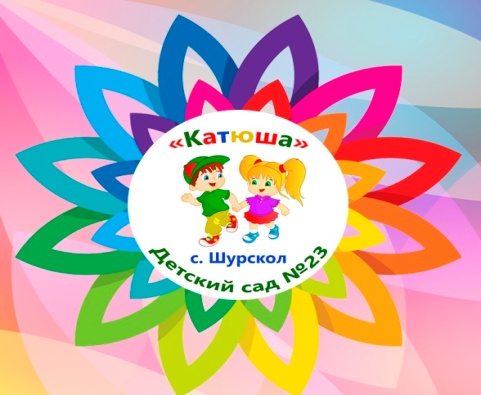 ЗАДАЧИ             МЕТОДИЧЕСКОЙ РАБОТЫ:
Оказание реальной помощи педагогам и воспитателям в развитии их мастерства профессиональных знаний, навыков, умений, в создании и организации, и успешной работы;  
Диагностика состояния методического обеспечения и качества воспитательно-образовательного процесса в ДОУ;
 Разработка новых методических (педагогических) технологий организации воспитательно-образовательного процесса в ДОУ;
Реализация альтернативных образовательных услуг в соответствии с интересами детей и запросами их родителей.
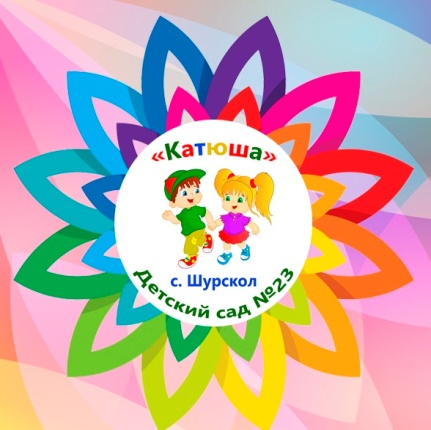 СХЕМА  НАПРАВЛЕНИЙ МЕТОДИЧЕСКОЙ РАБОТЫ
Информационная деятельность
Диагностико - прогностическая 
деятельность
Непрерывно
образовательная деятельность
Область повышения квалификации,
педагогической компетентности
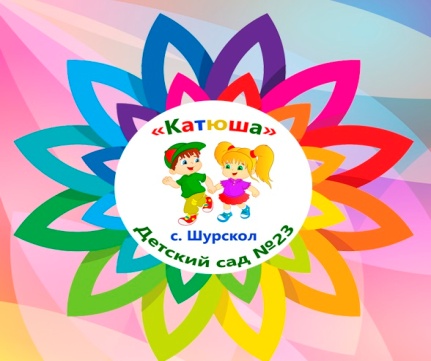 НАПРАВЛЕНИЯ МЕТОДИЧЕСКОЙ РАБОТЫ
Информационная деятельность:
 Обеспечение      педагогов               необходимой    
     информацией о новинках методической и научно-  
     методической литературы;

 Информирование      педагогов    об       основных  
     направлениях     развития    сферы    образования   
     области, города;

 Знакомство     педагогов   с      современными   
      программами и технологиями.
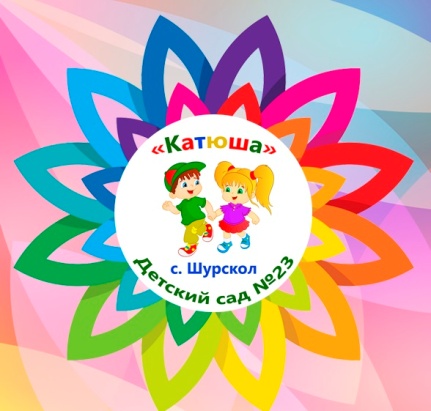 НАПРАВЛЕНИЯ МЕТОДИЧЕСКОЙ РАБОТЫ
Диагностика –прогностическая деятельность:
Изучение     профессиональных      затруднений           и образовательных     потребностей    педагогов   в  целях создания    эффективных   условий   для  повышения их профессиональной компетентности;

Прогнозирование,     планирование    и        организация педагогических    кадров,      оперативное          оказание информационной,    консультативной        методической помощи.
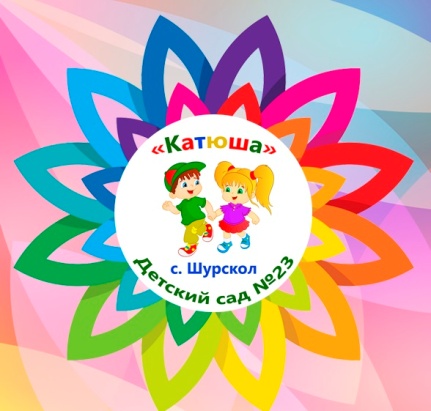 НАПРАВЛЕНИЯ МЕТОДИЧЕСКОЙ РАБОТЫ
Непрерывно образовательная деятельность:
Создание     условий     для    реализации     вариативных образовательных            программ,               современных педагогических технологий;

Методическое  обеспечение введения нового содержания дошкольного  образования.
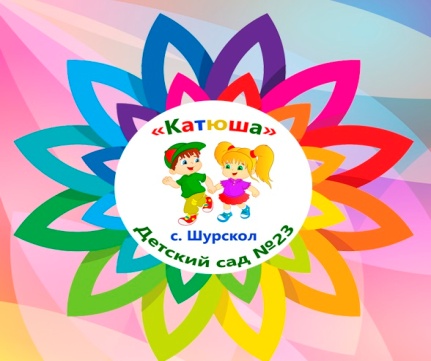 НАПРАВЛЕНИЯ МЕТОДИЧЕСКОЙ РАБОТЫ
Область повышения квалификации:
Обеспечение   личностно-ориентированной     стратегии, индивидуально -  дифференцированного    подхода       к каждому    педагогу   в     зависимости   от    уровня    его профессиональной компетентности;

Выявление,       систематизация     и       распространение позитивного педагогического опыта.
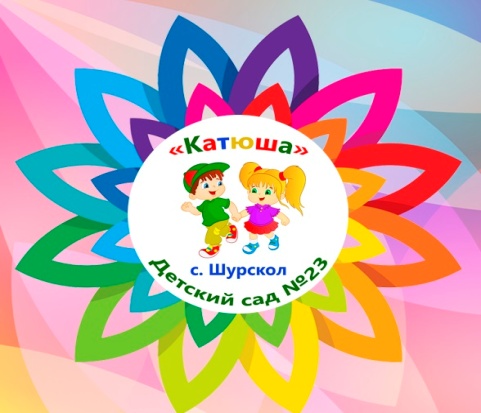 СТРУКТУРА МЕТОДИЧЕСКОЙ РАБОТЫ
Деятельностный      аспект:      мотивы –   задачи – содержание –     форма –    методы –    результаты.
Содержательный    аспект:    три  взаимосвязанных направления   подготовки педагогов: методическое, теоретическое, психолого-педагогическое.
Управленческий аспект: компоненты:     педагогический,          планирование, организация,   контроль    и     регулирование.
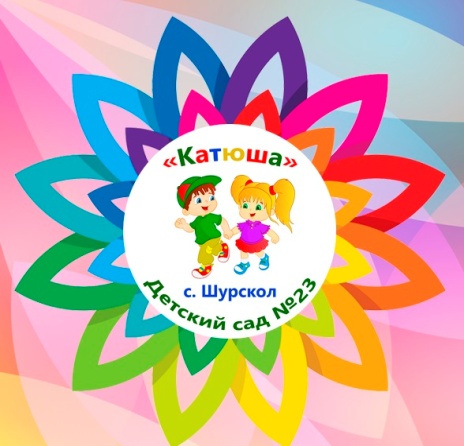 СХЕМА КРИТЕРИЕВ МЕТОДИЧЕСКОЙ РАБОТЫ:
Критерий результативности
Критерий рационального использование
 рабочего времени, 
экономичности методической работы
Критерий роста удовлетворённости 
педагогов 
своим трудом
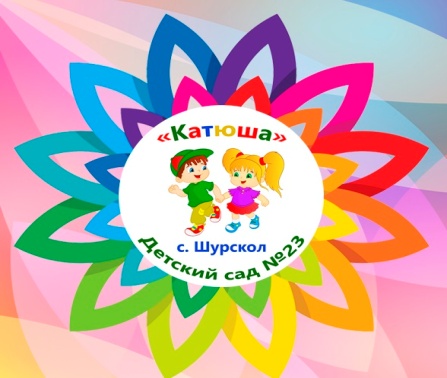 КРИТЕРИИ МЕТОДИЧЕСКОЙ РАБОТЫ:
Критерий результативности – результаты качественного образования, воспитания и развития дошкольников, повышение знаний до оптимального уровня за отведённое время, без перегрузки;

Критерий рационального использование рабочего времени, экономичности методической работы – повышение мастерства педагогов и воспитателей с целью обучения  при разумных затратах времени и усилий на методическую работу и самообразование. Наличие этого критерия стимулирует научный подход к организации методической работы;

Критерий роста удовлетворённости педагогов своим трудом –  создание условий творческой атмосферы,  морально-психологического климата, при котором усиливается мотивация творческого труда педагога. Наличие удовлетворённости педагогов результатом своего труда, душевного комфорта – важные психологические критерии методической работы.
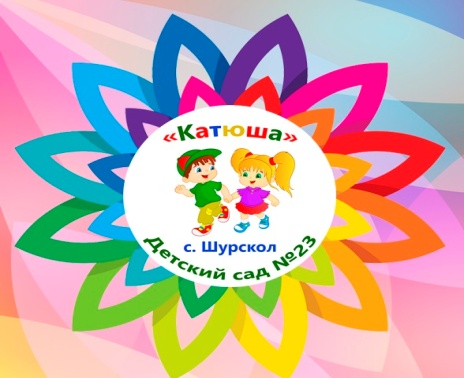 СИСТЕМА ПРИНЦИПОВ МЕТОДИЧЕСКОЙ РАБОТЫ
Связь с жизнью
Практическая реализация задач по перестройке системы образования в детском саду, актуальность
 с учётом социального заказа.
Научность
Система повышения квалификации педагогов, соответствие  современным достижениям.
Системность
Планомерность всей методической работы.
Комплексность
Единство и взаимосвязь всех направлений повышения квалификации.
Единство теории и практики
Общая направленность на решение практических задач, что позволяет использовать теорию в практике.
Оперативность, гибкость, мобильность
Творческая сущность  в условиях динамичного роста дошкольного учреждения, 
постоянная смена обстановки, усложнение решаемых проблем в системе методической работы.
Создание благоприятных условий
Важность  материальных, морально-психологических, гигиенических условий, наличие свободного времени 
для повышения квалификации и работы над собой в педагогической деятельности.
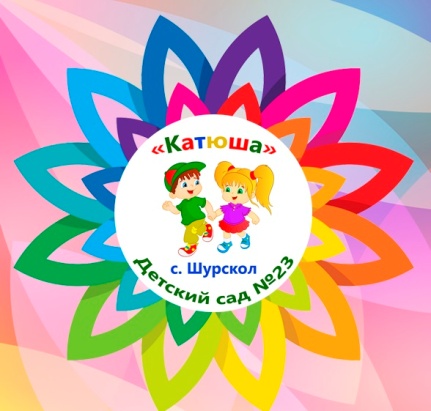 ФУНКЦИИМЕТОДИЧЕСКОЙ РАБОТЫ
Отношение к общегосударственной системе образования, педагогической науке и передовому педагогическому опыту.

 Сплочение педагогического коллектива, превращение его в коллектив единомышленников.

Формирование готовности к профессиональному самообразованию и усовершенствованию.
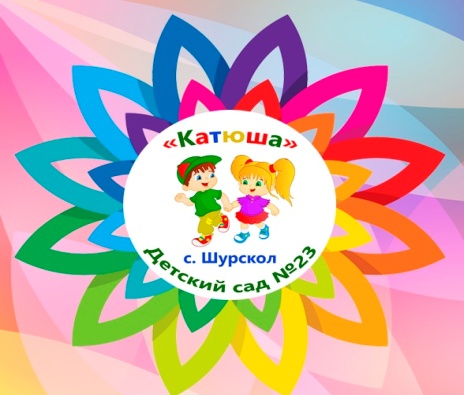 Нормативно – правовая база
Закон Российской Федерации от 29.12.2012 г. № 273 – ФЗ «Об образовании в Российской Федерации»;
Приказ Минобрнауки РФ от 17 октября 2013 г. № 1155 «Об утверждении федерального государственного образовательного стандарта дошкольного образования»;
Постановление Главного государственного санитарного врача Российской Федерации от 15 мая 2013 г. N 26 «Об утверждении СанПиН 2.4.1.3049-13 «Санитарно эпидемиологические требования к устройству, содержанию и организации режима работы дошкольных образовательных организаций»»;
Приказ Минобрнауки РФ от 30 августа 2013 года N 1014 «Об утверждении Порядка организации и осуществления образовательной деятельности по основным общеобразовательным программам – образовательным программам дошкольного образования».
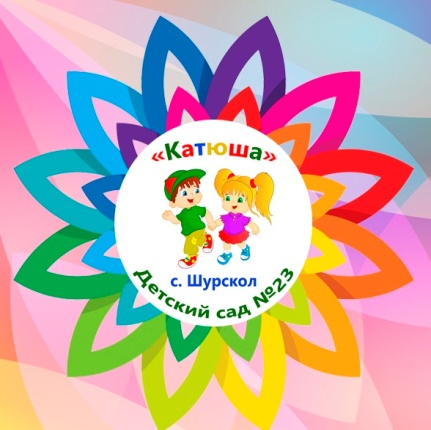 Нормативно – правовая база
Содержание образовательного процесса выстроено в соответствии с Приказом Минобрнауки РФ от 17 октября 2013 г. № 1155 «Об утверждении федерального государственного образовательного стандарта дошкольного образования»С учетом(1)ПРИМЕРНОЙ ОСНОВНОЙ ОБРАЗОВАТЕЛЬНОЙ ПРОГРАММОЙ ДОШКОЛЬНОГО ОБРАЗОВАНИЯ  (ПООП) следует читать. ОДОБРЕНА решением федерального учебно-методического  объединения по общему образованию (протокол от 20мая 2015 г. № 2/15)С учетом  Примерной комплексной, авторской  Общеобразовательной программой дошкольного образования «От рождения до школы» под редакцией Н.Е.Вераксы, Т.С.Коморовой, М.А.Васильевой (комплексной, авторской) разработана на основе ФГОС ДО. (Приказ № 1155 от 17 октября 2013года)
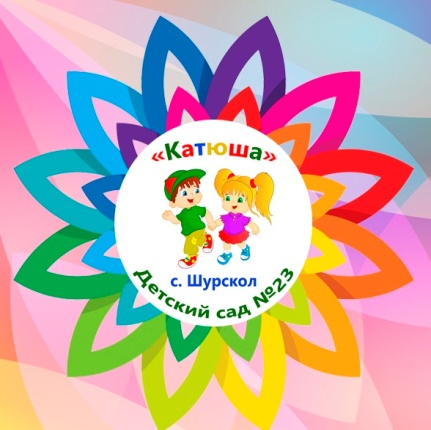 ФОРМЫМЕТОДИЧЕСКОЙ РАБОТЫ
ТРАДИЦИОННЫЕ
(коллективные и индивидуальные)
ИННОВАЦИОННЫЕ
(фронтальные, подгрупповые, индивидуальные)
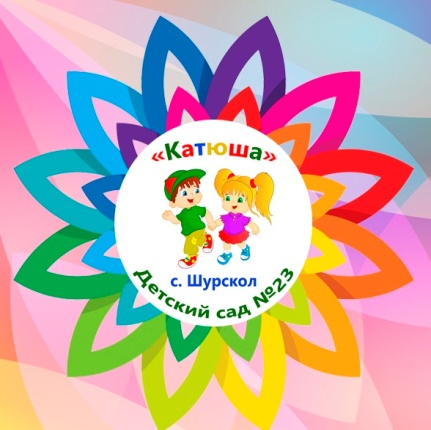 ИННОВАЦИОННЫЕ ФОРМЫМЕТОДИЧЕСКОЙ РАБОТЫ
Педагогическая 
гостиная
Семинары – 
практикумы
Консультативные
 дни
Педагогические
 советы
Смотры – 
конкурсы
ФРОНТАЛЬНЫЕ
Деловые
игры
Мастер 
класс
Открытые 
мероприятия
Тренинги
Педагогический 
час
Педагогический
марафон
Педагогические 
понедельники
Аукцион 
педагогических 
идей
Банк 
педагогических 
идей
Образовательный 
салон
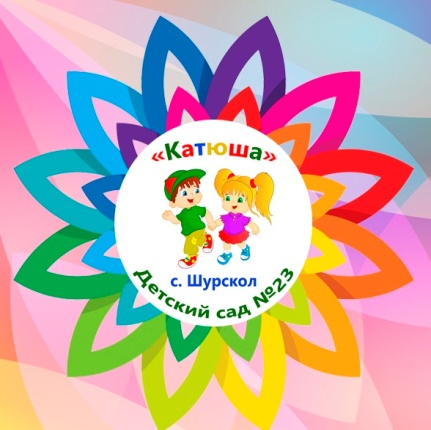 ИННОВАЦИОННЫЕ ФОРМЫМЕТОДИЧЕСКОЙ РАБОТЫ
Конкурсы
интернет
образовательного
 ресурса
Экспертный
совет
РМР- конкурсы
Региональные-
конкурсы
ПОДГРУППОВЫЕ
РМО - методические
объединения
Школа молодого педагога
«Ступеньки»
Аттестационная
комиссия
Обмен опытом
работы
Научно-
Методический
совет
Проектный 
совет
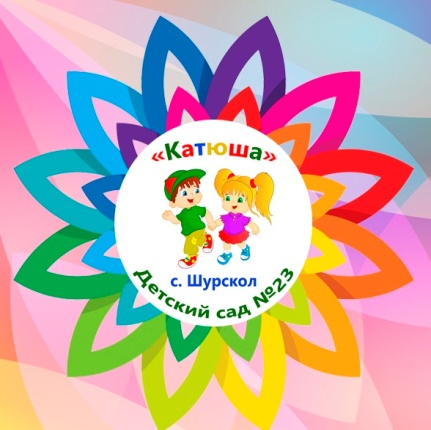 ИННОВАЦИОННЫЕ ФОРМЫМЕТОДИЧЕСКОЙ РАБОТЫ
Обучение 
в учебных  заведениях
Областные 
конкурсы
Аттестация
ИНДИВИДУАЛЬНЫЕ
Наставничество
Обобщение 
опыта работы
Самообразование
Выступления
перед аудиторией
Педагогическое 
портфолио
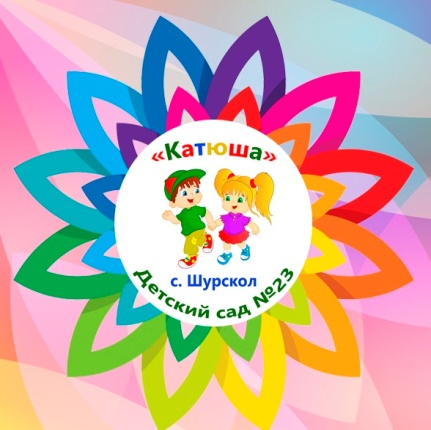 МОДЕЛЬ МЕТОДИЧЕСКОЙ РАБОТЫ
Научно-методическая работа
создание временных рабочих, творческих групп 
по решению конкретной проблемы, реализации
 коллективного проекта и т.д.
Педагогический совет
(линейная система управления-педагогическийсовет)
Цели, задачи
Направления
Принципы
Функции
Формы
Контроль
Методическая деятельность
Работа 
с 
педагогическим
коллективом
Работа 
с родителями
Работа 
с детьми
Работа 
с медицинским
персоналом
Работа 
с обслуживающим 
персоналом
Преемственность
со школой
Работа
с
социумом
Результат  работы
Система подготовки  
педагогов к творческому 
проектированию
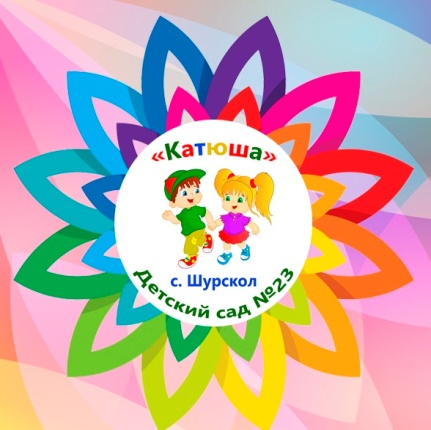 ПЕРСПЕКТИВЫ МЕТОДИЧЕСКОЙ РАБОТЫ
Обучение в высших и средних педагогических учебных заведениях (педагоги, обслуживающий персонал)
.
  Повысить процент аттестации педагогов на высшую и первую квалификационную категорию.

 Обобщенный опыт работы педагогов, специалистов в рамках муниципального ресурсного центра  распространять на страницах российских, областных и местных газет и журналов, образовательных интернет сообществах.

  Повысить профессиональную компетенцию  педагогов, специалистов ДОУ по теме: «ФГОС: преемственность дошкольного, начального и основного общего образования на основе событийного подхода» через активное участие в работе и опробции инновационных продуктов, распространении опыта РИП.
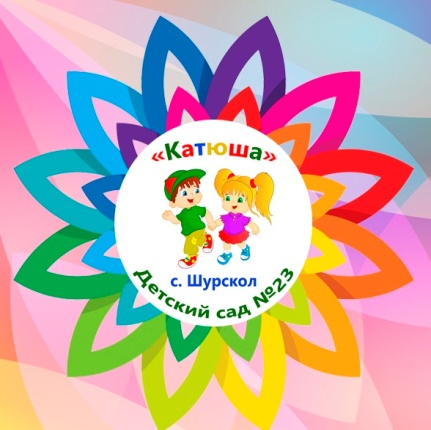 Информационные ресурсы
Список литературы:
Демин, В.А. Профессиональная компетентность: понятие, виды [Текст] / В.А. Демин // Мониторинг образовательного процесса. – 2000. – № 4. – С. 35-39.
Майер, А.А. Сопровождение профессиональной успешности педагога ДОУ [Текст]: методическое пособие / А.А. Майер. – М.: ТЦ Сфера, 2012. 128с.        
Перспективы реализации ФГОС дошкольного образования как условие формирования социального опыта детей [Текст]: материалы Всероссийской научно-практической конференции, г. Кемерово, 19-20 февраля 2014 года: в 2 ч./ред. Кол.: Е.А. Пахомова, А.В. Чепкасов, О.Г. Красношлыкова и др. – Кемерово: Изд-во КРИПКиПРО, 2014. – Ч.1. – 288с.
Троян, А.Н. Управление дошкольными образовательными учреждениями [Текст]: учебное пособие / А.Н. Троян. – Магнитогорск, 2001. – 276с.